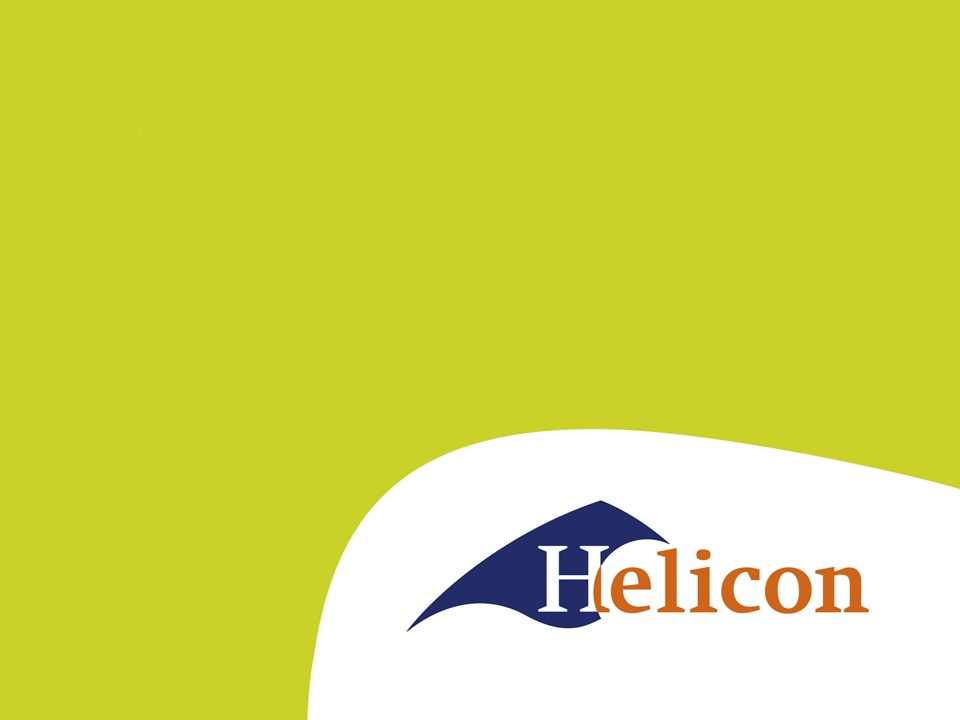 Basisboek Marketing

Hoofdstuk 12
Promotie
12.1 Thema of actie?
Themacommunicatie
	gericht op kennis en imago

Actiecommunicatie
	gericht op verkoop
12.1  Promotiemix
Thema
reclame
pr
sponsoring

Actie
verkoopacties en actiereclame
persoonlijke verkoop
direct marketing
website en sociale media
beurzen, tentoonstellingen, evenementen
12.2 Reclame
Betaalde promotie via media, afkomstig van met name genoemde afzender.

Goedkoop per bereikte ontvanger, maar communicatie is eenzijdig.

Geschikt als ondersteuning van persoonlijke verkoop.
12.2 Reclame
AIDA-formule
Aandacht trekken
Interesse wekken
Desire
Actie
12.3 Public Relations (PR)en sponsoring
PR is gericht op:
imago
publiciteit

Sponsoring: onderneming betaalt mee aan activiteiten.
In ruil daarvoor maakt de ontvanger promotie.

Drie terreinen:
sport
cultureel
sociaal
12.4 Persoonlijke verkoop
Is duur per bereikte klant, maar wel effectief bij duurdere artikelen, en op de zakelijke markt.

Vertegenwoordigers
orderophaler
merchandiser: ondersteunt detaillisten
missionary salesman: zoekt nieuwe klanten
technische verkoper
troubleshooter: lost problemen op
accountmanager: regelt contact met grotere klanten
12.5 Verkoopacties
Deze acties zijn tijdelijk

consumentenpromoties
    ondersteuning met actiereclame, winkelreclame
    dieptewerking: meer verkoop aan bestaande klanten
    breedtewerking: nieuwe klanten winnen
handelspromoties
verkoperspromoties
12.5 Verkoopacties